RESOLUCIÓN DE CONFLICTOS | CREAR UNA SITUACIÓN DONDE TODOS GANAN
¿PUEDEN LAS ESCUELAS COSTEAR A LOS ESTUDIANTES CON DISCAPACIDADES?
El caso de Garret podría decidir el esfuerzo que deberían hacer las escuelas para ayudar a los estudiantes con discapacidades. La ley federal exige que las comunidades les ofrezcan a los estudiantes con discapacidades acceso total a la educación pública y una gama completa de “servicios relacionados con la educación especial”. 
   Sin embargo, no hay un acuerdo acerca de cuánta atención adicional tienen derecho a recibir Garret y miles de otros estudiantes con discapacidades graves. Los Frey tienen la esperanza de que la Corte Suprema declare que la ley cubre los servicios como el enfermero de Garret.  
  El seguro de Garret ha estado pagando por el enfermero. Pero ya casi ha utilizado todas las políticas y su familia no puede pagar los servicios por cuenta propia. Si pierde su caso, es posible que tenga que terminar la secundaria desde su hogar.
    El caso de Garret ha aparecido en los titulares, pero dice que no está buscando atención adicional. “Un par de chicos me preguntaron si me consideraba un modelo a seguir”, dice. “No me veo de esa forma, pero si mi caso puede ayudar a cambiar las cosas, creo que sería algo positivo”. 
   Se espera que la corte anuncie la decisión esta primavera, pero esto no será lo suficientemente pronto para Garret. “Me gustaría que todo se decidiera”, dice, “y espero que ayude a otros niños”. 
—Susan Hansen
Garret Frey tenía solo 4 años cuando se cayó de la motocicleta de su padre y se seccionó la médula espinal. Desde aquel momento, Garret, que ahora tiene 16 años, ha estado paralizado del cuello para abajo. Necesita cuidado las 24 horas y ayuda para comer y beber, cambiar de posición en la silla de ruedas, succionar el tubo de la garganta y controlar el respirador que lo ayuda a respirar. 
   Sin la ayuda de alguien con conocimiento de enfermería para que lo ayude, Garret no podría asistir a la secundaria Jefferson High School en Cedar Rapids, Iowa, en donde va a segundo año y obtiene buenas calificaciones. 
   Pero el enfermero con licencia que ayuda a Garret le cuesta a su familia casi $20,000 al año. Durante años han estado tratando, sin éxito, de persuadir a la junta escolar de Cedar Rapids para que cubra el costo. El noviembre pasado, su disputa llegó a la Corte Suprema de los EE. UU. 
  “Los niños con discapacidades como yo tienen derecho a recibir educación gratuita”, dice Garret, “sin tener que pagar por atención adicional”. 
   Sin embargo, el inspector escolar de Cedar Rapids, Lew Finch, insiste en que la junta escolar no cuenta con el dinero para pagar por la atención que Garret necesita. Sostiene que el distrito ya ha contratado a un profesor especial adjunto, ha adquirido un autobús especial y ha adaptado una computadora para Garret. “Tienen que preguntarse en dónde se marca el límite”, afirmó Finch. “Si el tribunal abre esa posibilidad, podría crearse un pozo sin fondo”.
© 2022 OVERCOMING OBSTACLES
* Reimpreso con la autorización de la revista React.
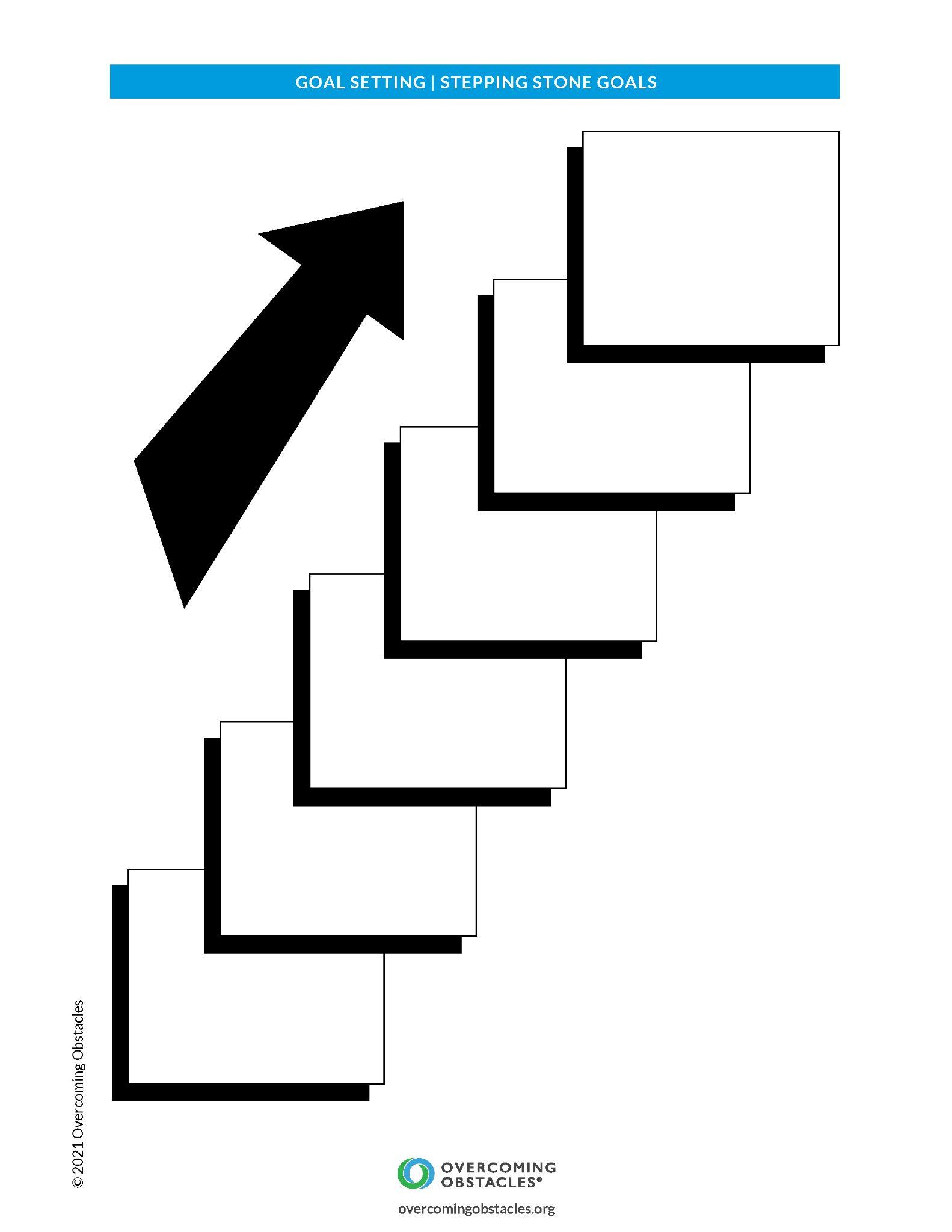